Stacks
Stack: Last In First Out (LIFO).–Used in procedure calls, to compute arithmetic expressions etc.•
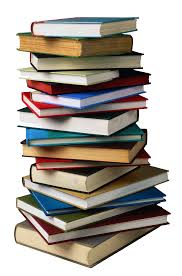 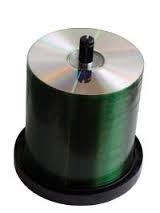 Applications of Stacks
Direct applications 
◦Page-visited history in a Web browser 
◦Undo sequence in a text editor 
◦Chain of method calls in the Java Virtual Machine 
Indirect applications
Auxiliary data structure for algorithms
Component of other data structures
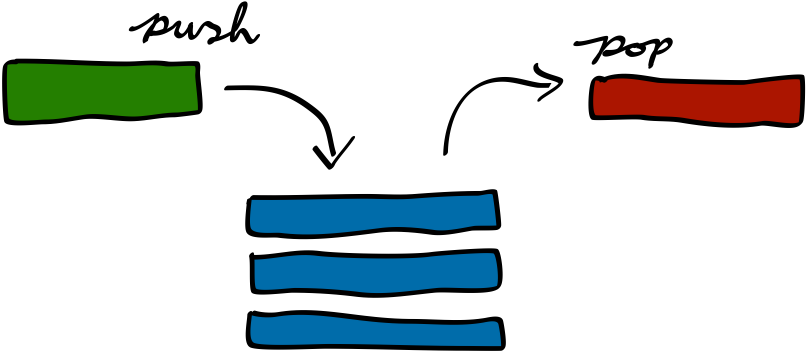 The Stack ADT (§4.2)
The Stack ADT stores arbitrary objects
Insertions and deletions follow the last-in first-out scheme
Main stack operations:
push(object): inserts an element
object pop(): removes and returns the last inserted element
Auxiliary stack operations:
object top(): returns the last inserted element without removing it
integer size(): returns the number of elements stored
boolean isEmpty(): indicates whether no elements are stored
Stack Interface in Java
public interface Stack {
	public int size();
	public boolean isEmpty();
	public Object top()			throws EmptyStackException;
	public void push(Object o);
	public Object pop()			 throws EmptyStackException;}
Java interface corresponding to our Stack ADT
Requires the definition of class EmptyStackException
Different from the built-in Java class java.util.Stack
Array-based Stack
Algorithm size()
	return t + 1

Algorithm pop()
	if isEmpty() then
		throw EmptyStackException
	 else  
		t  t  1
		return S[t + 1]
A simple way of implementing the Stack ADT uses an array
We add elements from left to right
A variable keeps track of the  index of the top element
…
S
0
1
2
t
…
S
0
1
2
t
Array-based Stack (cont.)
The array storing the stack elements may become full
A push operation will then throw a FullStackException
Limitation of the array-based  implementation
Not intrinsic to the Stack ADT
Algorithm push(o)
	if t = S.length  1 then
		throw FullStackException
	 else  
		t  t + 1
		S[t]  o
Performance and Limitations
Performance
Let n be the number of elements in the stack
The space used is O(n)
Each operation runs in time O(1)
Limitations
The maximum size of the stack must be defined a priori and cannot be changed
Trying to push a new element into a full stack causes an implementation-specific exception
Array-based Stack in Java
public class ArrayStack		implements Stack {
	// holds the stack elements 	private Object S[ ];
	// index to top element	private int top = -1;
	// constructor	public ArrayStack(int capacity) {		 S = new Object[capacity]);	 }
public Object pop()			throws EmptyStackException {		if isEmpty()			throw new EmptyStackException				(“Empty stack: cannot pop”);		Object temp = S[top];		// facilitates garbage collection 		S[top] = null;		top = top – 1;		return temp;	 }
Stack
Array-based Stack
http://www.cs.usfca.edu/~galles/visualization/StackArray.html
Link stack
http://www.cs.usfca.edu/~galles/visualization/StackLL.html